S10F508del/R117H-5T
1
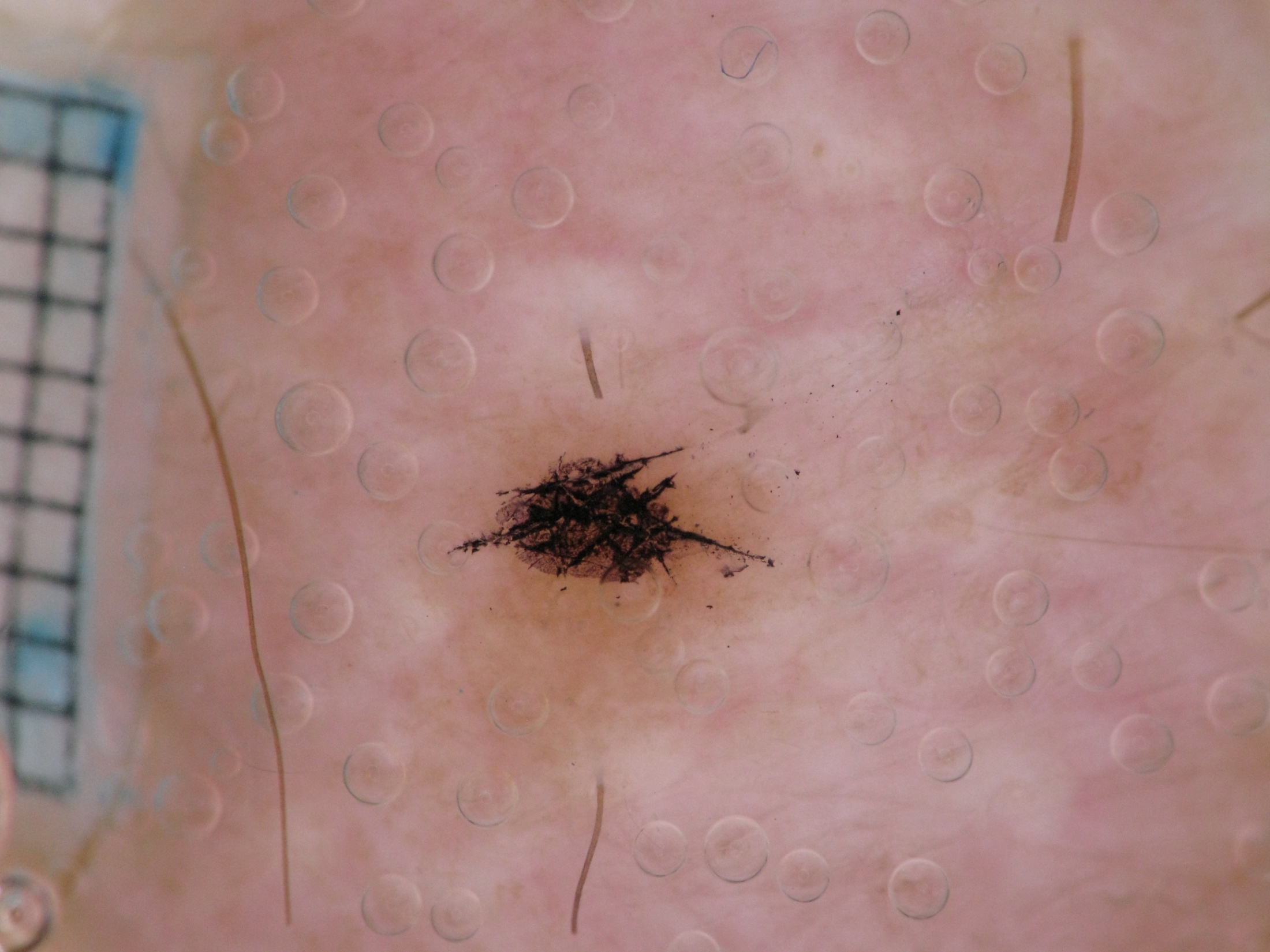 2
25
21
27
22
31
24
20
23
33
26
32
28
19
30
18
29
36
35
17
34
6
46
37
7
8
5
1
16
39
38
40
3
2
9
4
41
15
12
10
11
42
43
14
13
45
44
[Speaker Notes: 8/22/13 RA - MCh]
25
3
21
27
22
31
24
20
23
33
26
32
28
19
30
18
29
36
35
17
34
6
46
37
7
8
5
1
16
39
38
40
3
2
9
4
41
15
12
10
11
42
43
14
13
45
44
[Speaker Notes: 8/22/13 RA - Cktl]
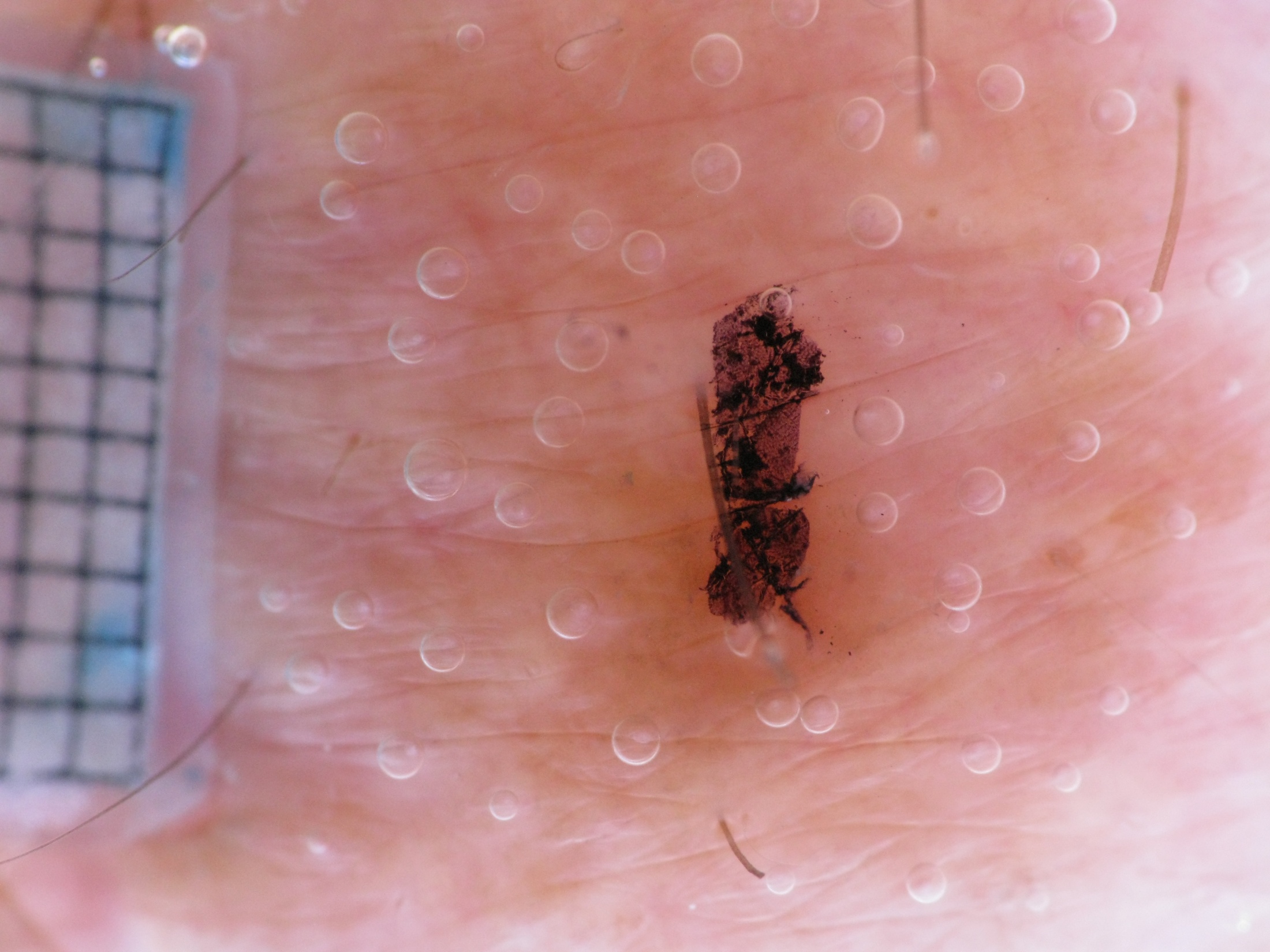 4
25
27
21
22
31
24
26
20
33
28
32
23
30
19
29
18
36
35
34
17
6
46
37
7
39
38
8
1
5
40
16
3
2
9
4
41
10
15
42
12
43
11
14
13
45
44
[Speaker Notes: 9/5/13 RA - MCh]
5
25
27
21
22
31
24
26
20
33
28
32
23
30
19
29
18
36
35
34
17
6
46
37
7
39
38
8
1
5
40
16
3
2
9
4
41
10
15
42
12
43
11
14
13
45
44
[Speaker Notes: 9/5/13 RA - Cktl]
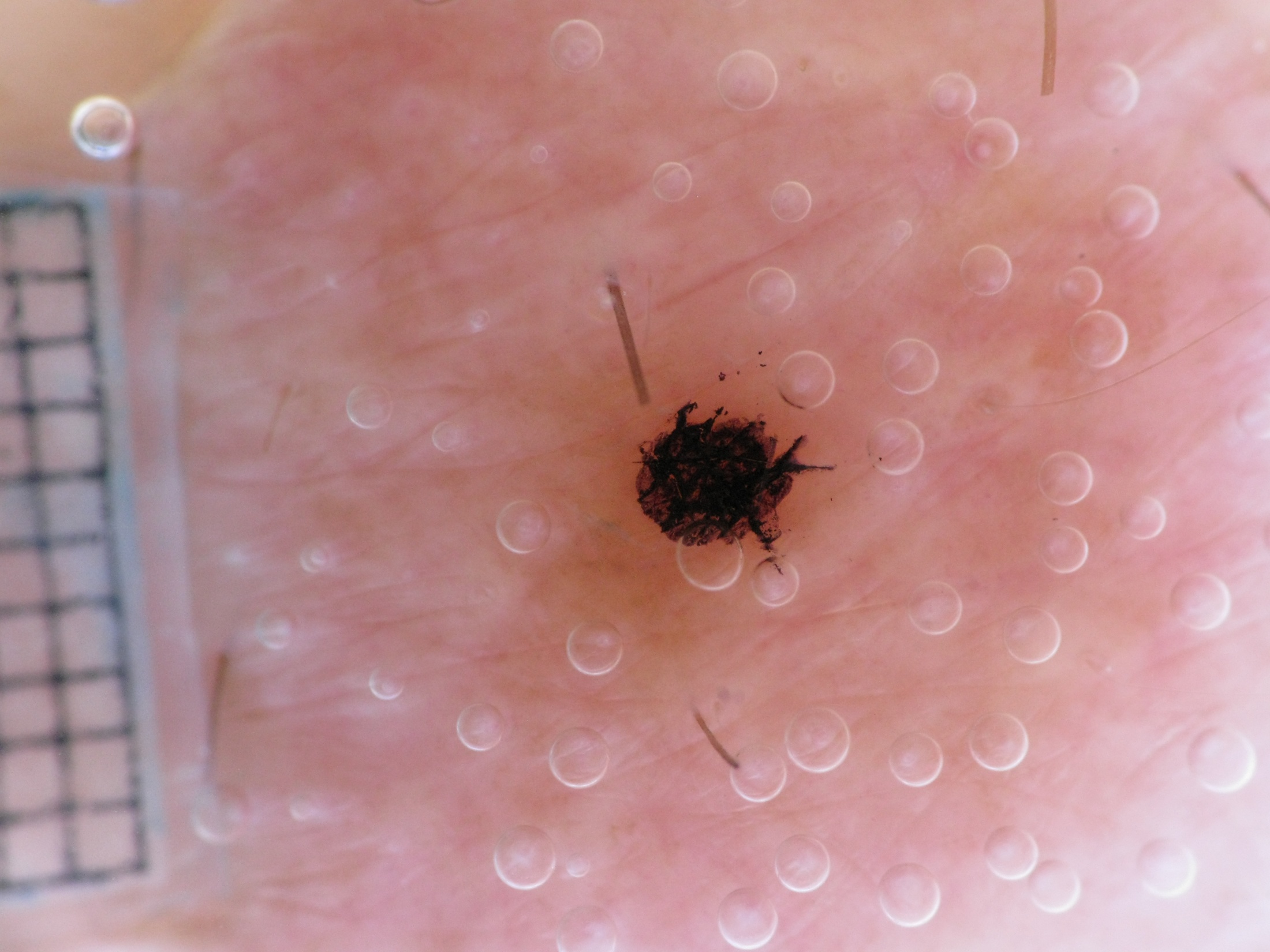 6
25
27
31
21
33
22
32
26
24
23
20
28
30
19
36
35
29
18
34
6
37
17
46
7
8
39
38
1
40
5
16
3
2
9
4
41
10
15
42
12
43
11
14
13
45
44
[Speaker Notes: 9/16/13 RA - MCh]
25
7
27
31
21
33
22
32
26
24
23
20
28
30
19
36
35
29
18
34
6
37
17
46
7
8
39
38
1
40
5
16
3
2
9
4
41
10
15
42
12
43
11
14
13
45
44
[Speaker Notes: 9/16/13 RA – Cktl]
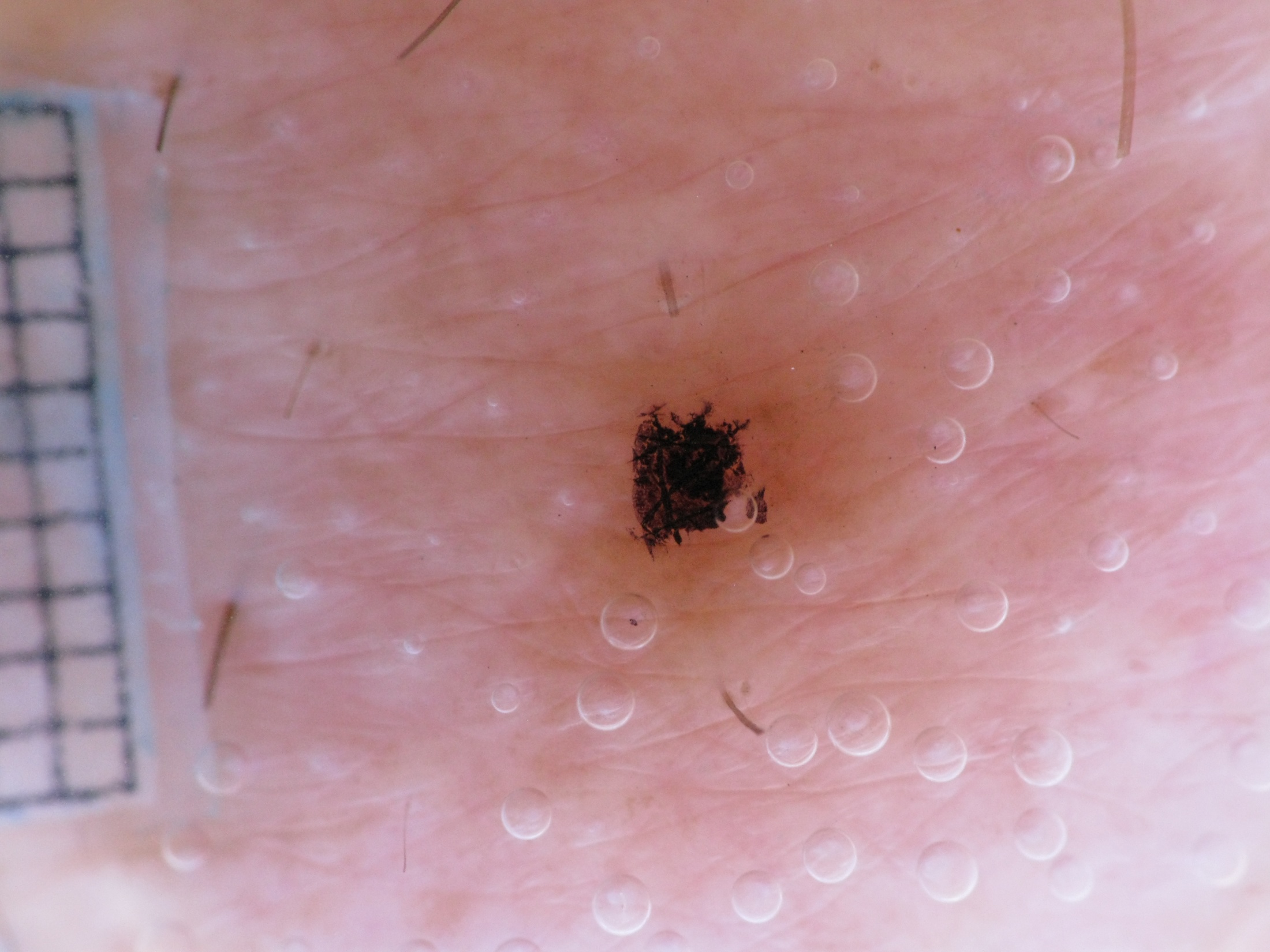 8
25
21
27
22
31
24
20
26
33
32
23
28
19
30
18
29
35
36
17
34
6
37
46
7
8
5
1
39
16
38
40
3
2
9
4
41
15
12
10
11
42
43
14
13
45
44
[Speaker Notes: 9/30/13 RA - MCh]
9
25
21
27
22
31
24
20
26
33
32
23
28
19
30
18
29
35
36
17
34
6
37
46
7
8
5
1
39
16
38
40
3
2
9
4
41
15
12
10
11
42
43
14
13
45
44
[Speaker Notes: 9/30/13 RA - Cktl]
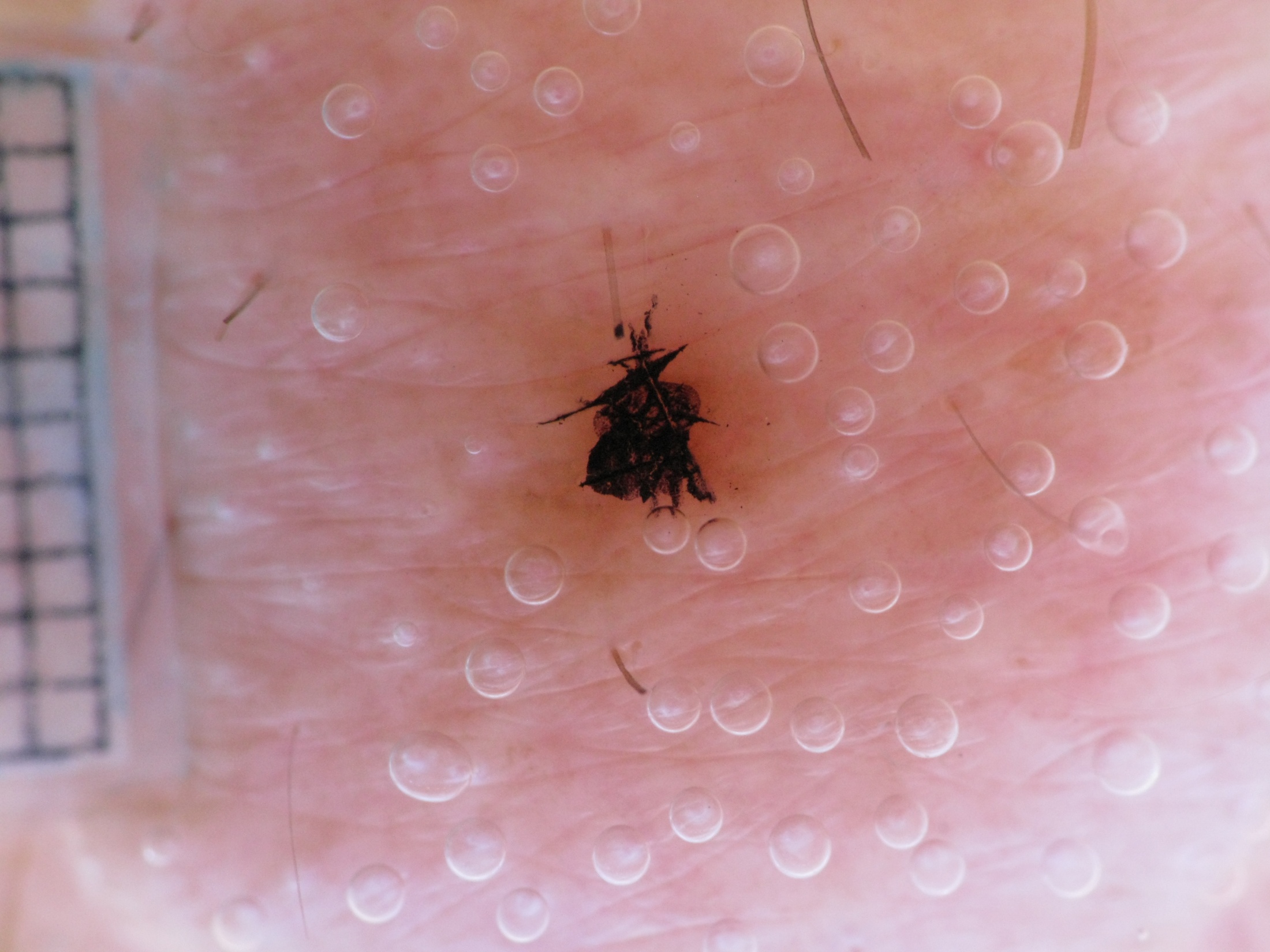 25
10
21
27
22
24
31
20
26
33
23
32
28
19
30
29
18
35
36
17
34
6
37
46
7
5
16
8
1
39
38
3
40
2
9
4
41
15
12
10
11
42
43
14
13
45
44
[Speaker Notes: 10/24/13 RA - MCh]
25
21
11
27
22
24
31
20
26
33
23
32
28
19
30
29
18
35
36
17
34
6
37
46
7
5
16
8
1
39
38
3
40
2
9
4
41
15
12
10
11
42
43
14
13
45
44
[Speaker Notes: 10/24/13 RA - Cktl]
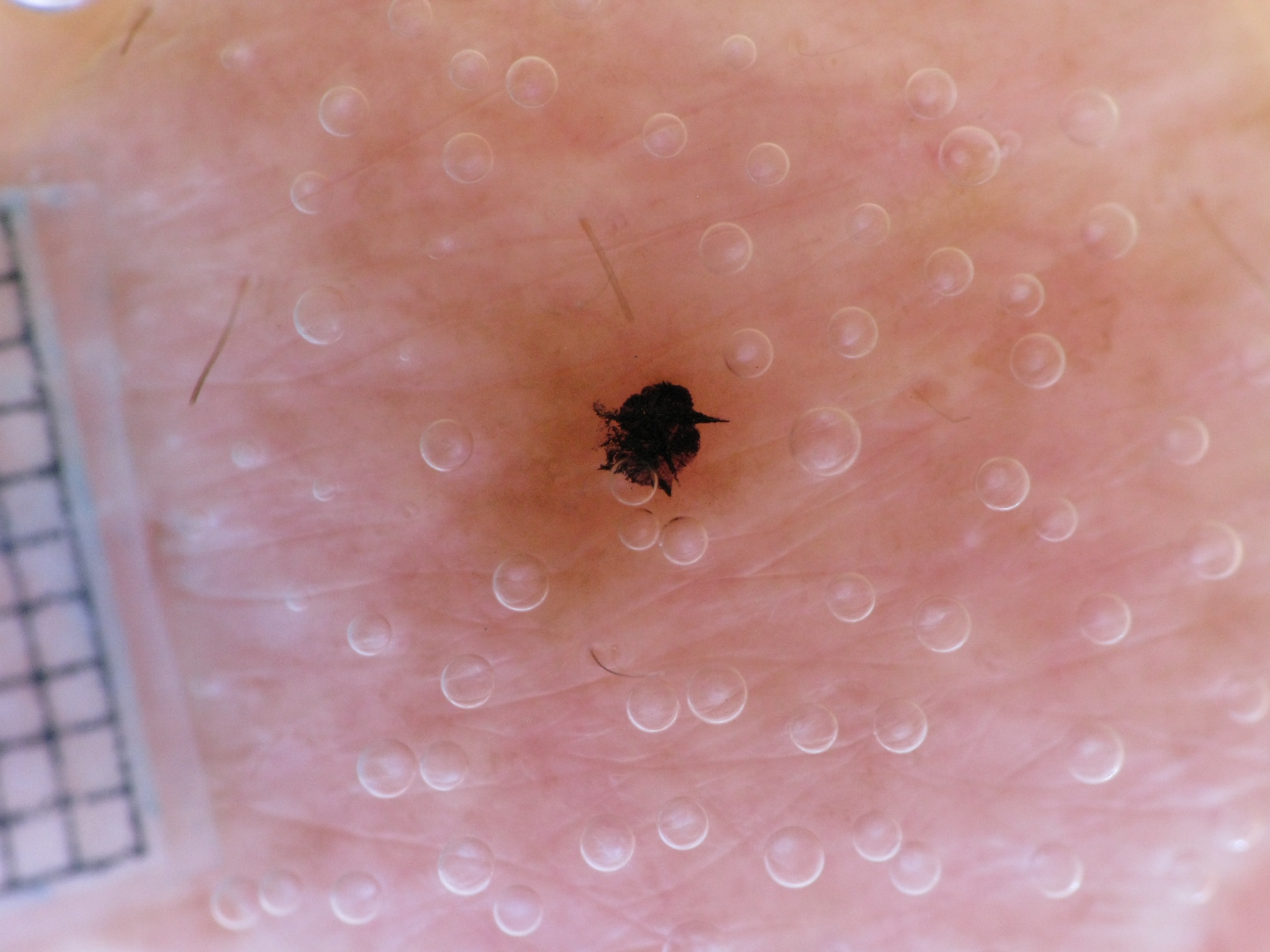 25
12
21
27
22
31
24
20
26
33
32
23
28
19
30
29
18
35
36
17
34
6
37
46
7
5
16
8
1
39
38
3
40
2
9
4
41
15
12
10
11
42
43
14
13
45
44
[Speaker Notes: 2/12/14 RA - MCh]
25
13
21
27
22
31
24
20
26
33
32
23
28
19
30
29
18
35
36
17
34
6
37
46
7
5
16
8
1
39
38
3
40
2
9
4
41
15
12
10
11
42
43
14
13
45
44
[Speaker Notes: 2/12/14 RA - Cktl]
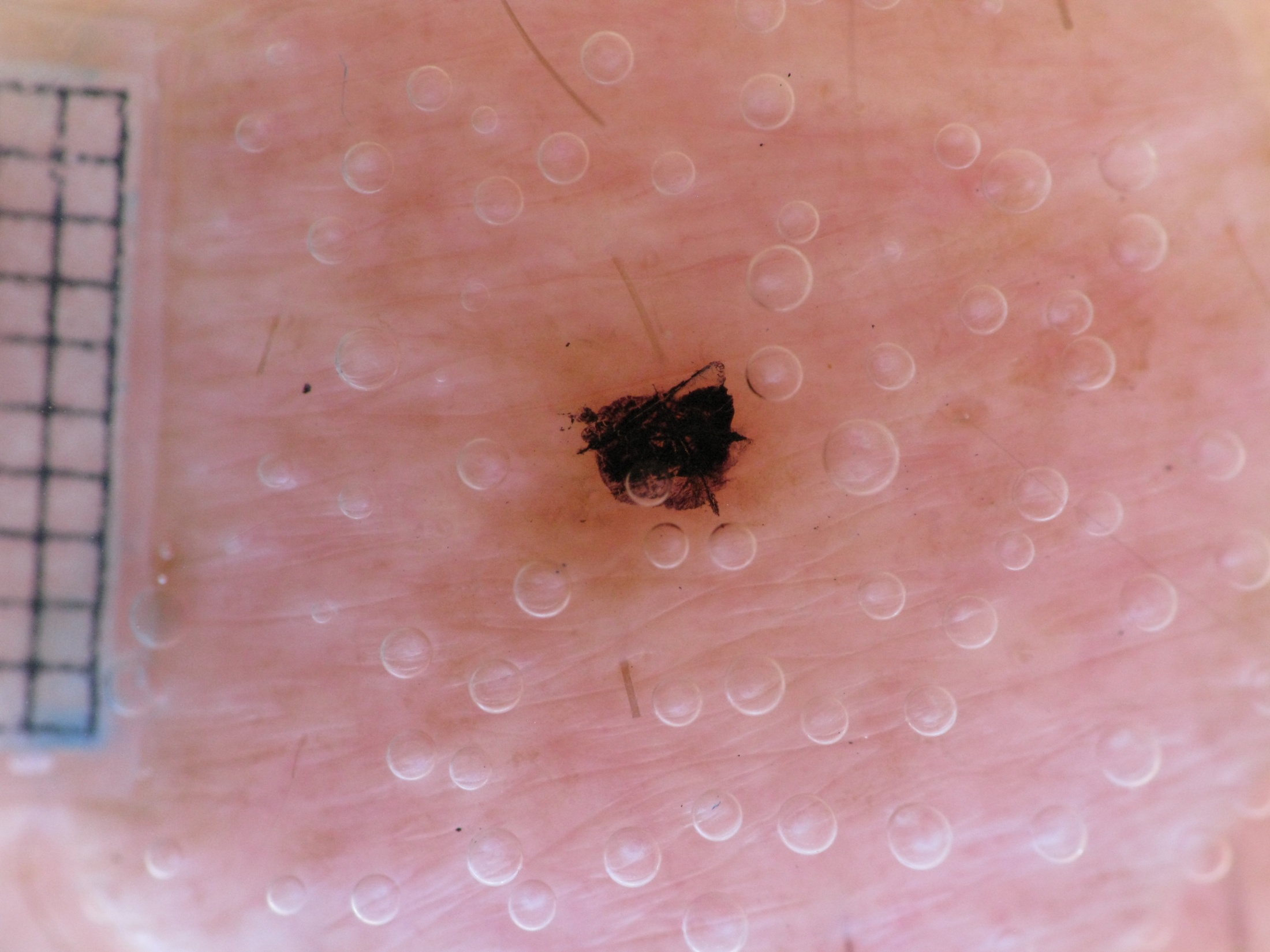 14
25
21
27
22
31
24
20
26
33
32
23
28
19
30
29
18
35
36
17
34
37
6
46
7
5
8
1
39
16
38
3
40
2
9
4
41
15
12
10
11
42
43
14
13
45
44
[Speaker Notes: 4/15/14 RA - MCh]
15
25
21
27
22
31
24
20
26
33
32
23
28
19
30
29
18
35
36
17
34
37
6
46
7
5
8
1
39
16
38
3
40
2
9
4
41
15
12
10
11
42
43
14
13
45
44
[Speaker Notes: 4/15/14 RA - Cktl]